Automations in cartographic generalization
Introduction to generalization
1. lesson
Information
Lecturer: Zsuzsanna Ungvári
ELTE Department of Cartography and Geoinformatics
 Northern Building 7.77
ungvarizs@map.elte.hu
Consulting hours: Tuesday 12 am-2 pm
What we are going to learn…
What is cartographic generalization?
When to generalize (with automations)?
How to generalize (with automations)?
Raster and vector data generalization. 
Generalization in practice: QGIS, ArcGIS?
Basic algorithms programming. Python? GDAL?
Generalization on thematic maps. 
Automations in geoinformatics
Requirements to complete successfully this course 
Regularly visit the classes
Doing the short homeworks
Student project: Map making with automatic generalization+documentation or point data generalization visualization and generalization Java.

And no exam 
Recommended literature I.
Slocum, McMaster, Kessler, Howard: Thematic Cartography and Geographic Visualization.
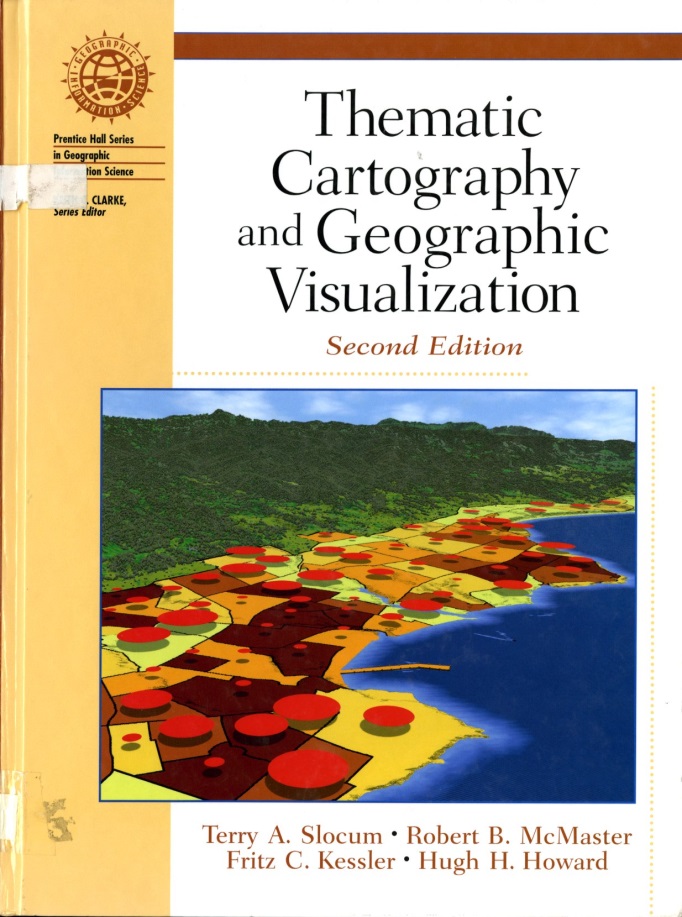 Scale
The degree of reduction or enlargement
Geographic scale: Here the scale is equivalent to the extent of the area.
Large scale means a larger area for example a region, state, county. The small scale means a city, or even smaller entities.
Cartographic scale: based on mathematical principle, this is the representative fraction. It expresses as a ratio of map units to earth units (with the map units standardized to 1). 
1:25 000 one map unit (centimeter) is equivalent to 25 000 /(centimeter)=250 meter/ unit on the Earth surface.
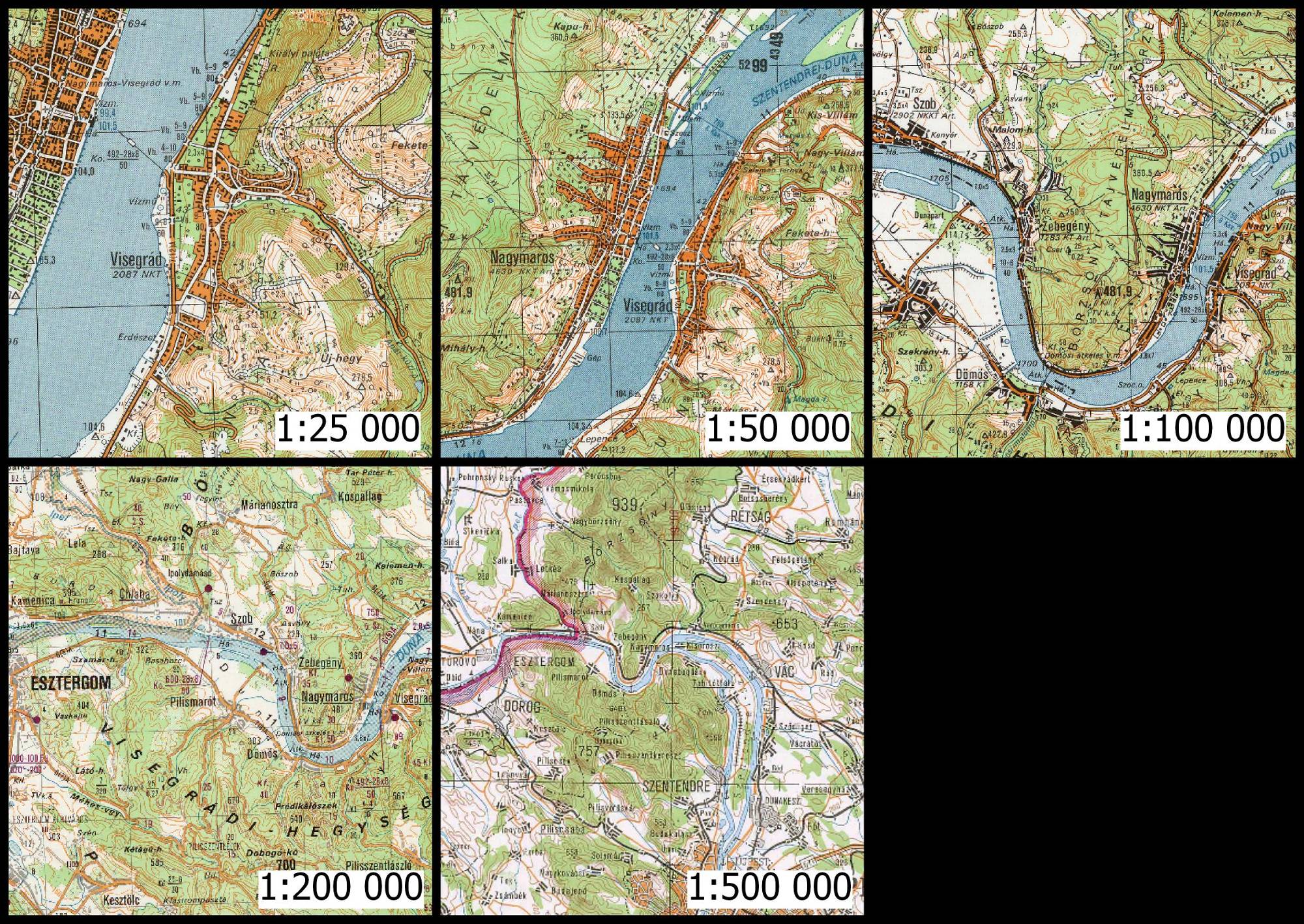 Topographic map series (Gauss-Krüger maps)
Source of figures: FARAGÓ IMRE: TÉRKÉPSZERKESZTÉS-TERVEZÉS (4)
Scales
Cartographic scale: 
Large scales: <1:10 000 
Medium scales: 1:10 000-200 0000
Small scales >1:200 000
Large scale: cadastral maps
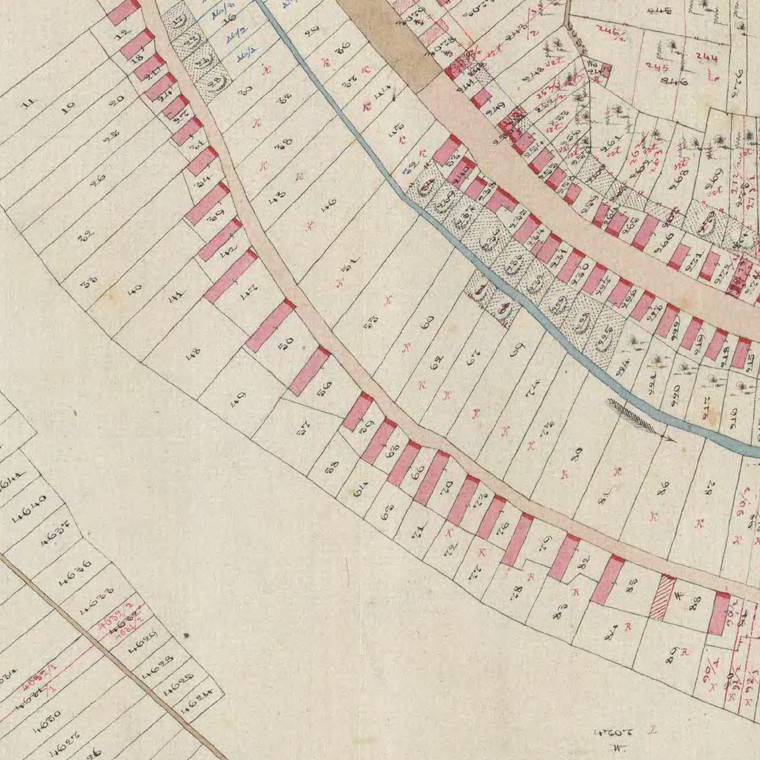 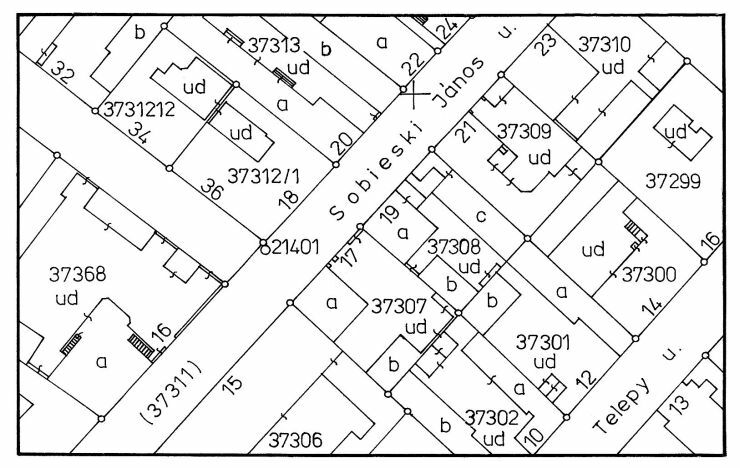 Large scale: topographic maps1:10 000
Large scale: orienteering maps
Medium scale: city maps
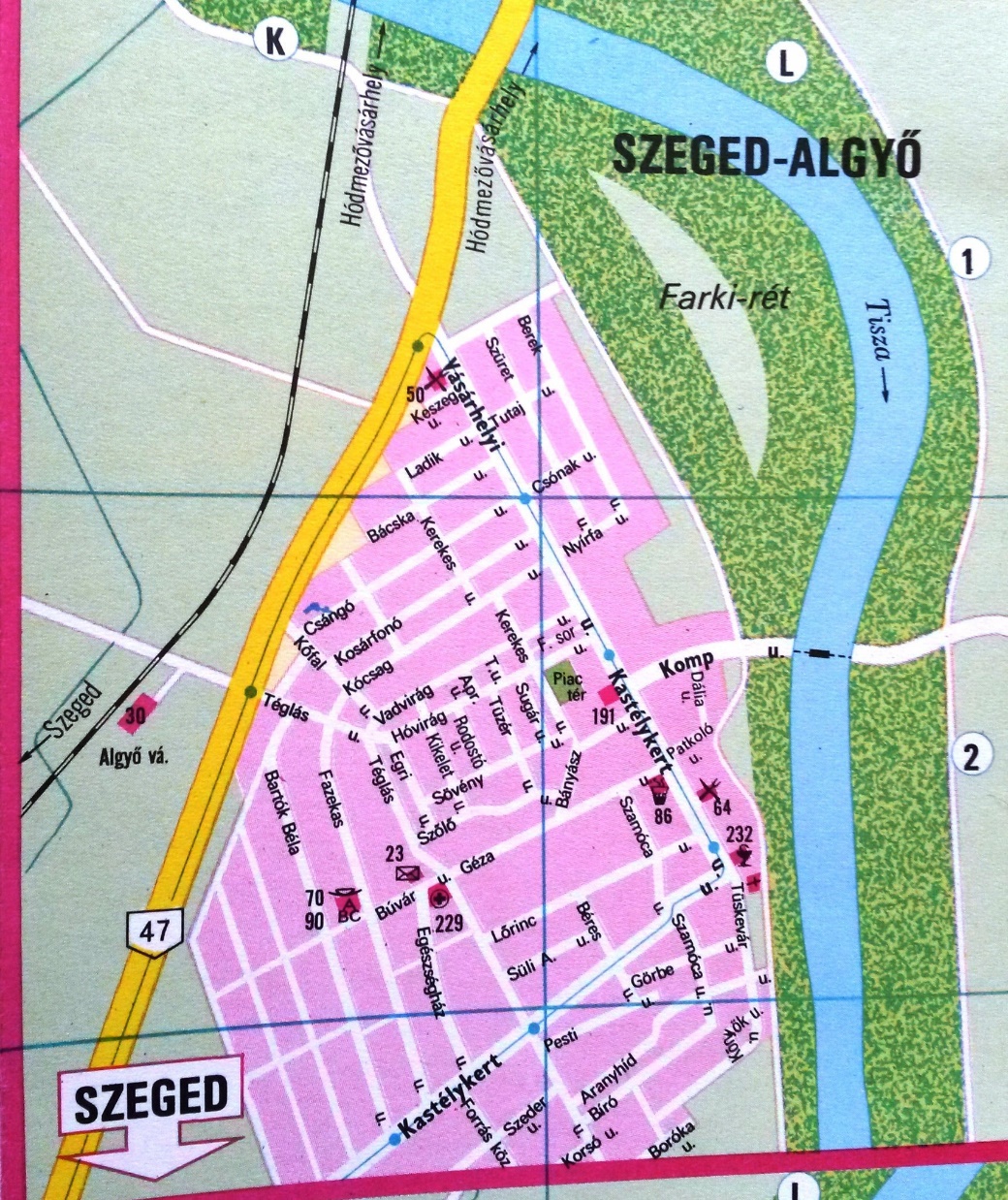 Medium scale: tourist maps
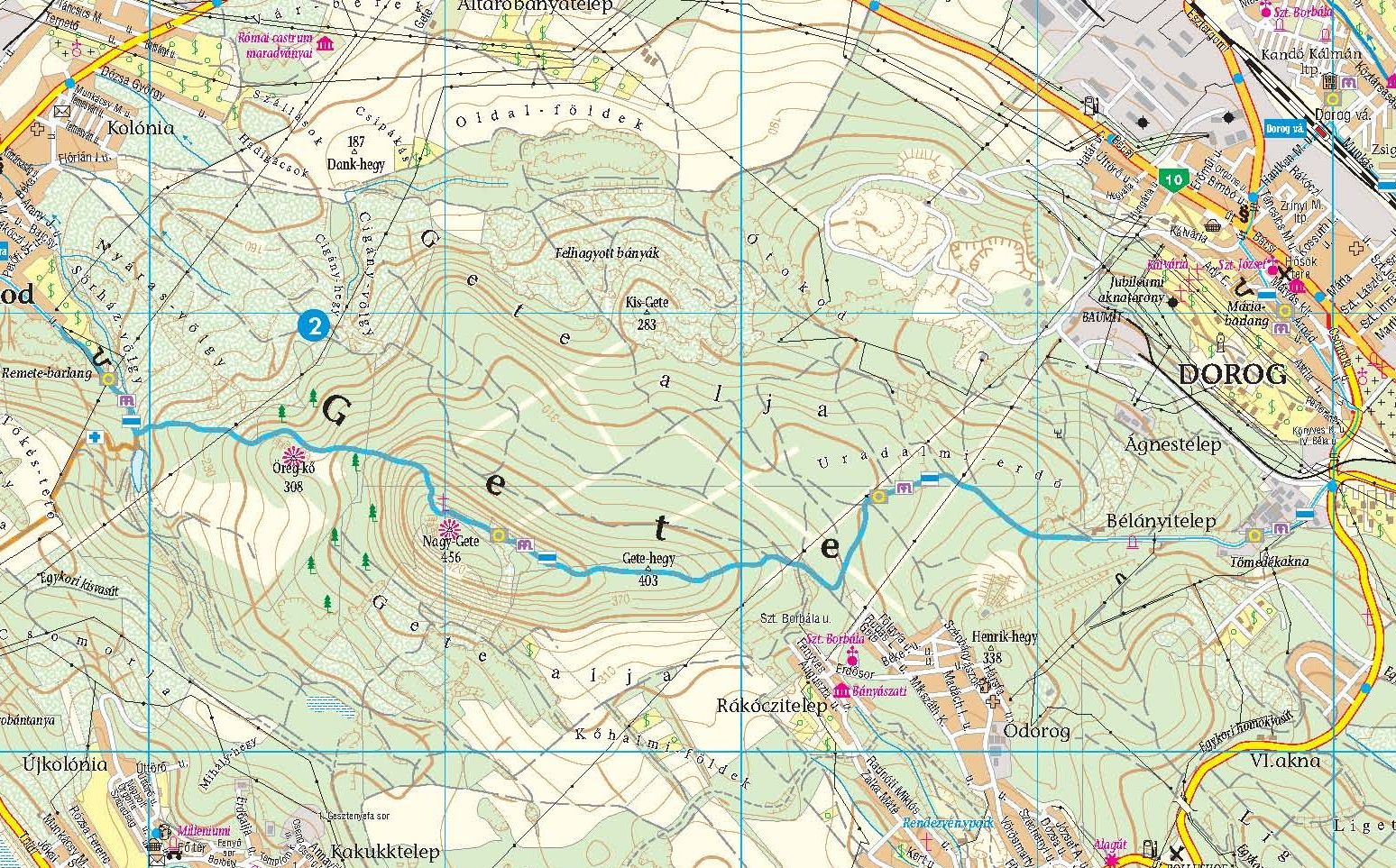 Small scale: geographic maps
Small scale: historical maps
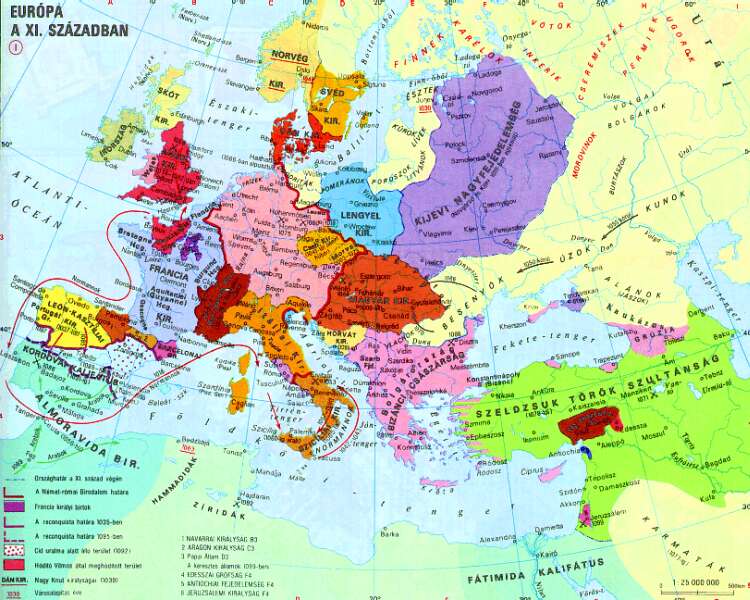 The map’s capacity and generalization
The maximal information content, what a map contains, it is called map’s capacity. This capacity is limited: the reality cannot be depicted as a whole. The cartographers have to select the characteristic information.
“Generalization is the process of reducing the information content of maps due to the scale change, map purpose, intended audience, and/or technical constraints.”
Filtering of information from noises
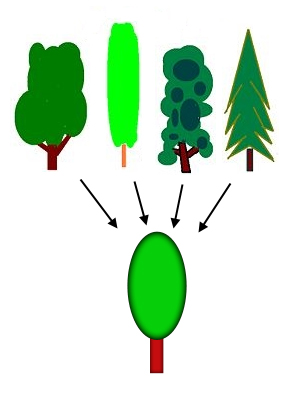 [Speaker Notes: Constraint=kényszer
Filtering!]
Scaling is not generalization!
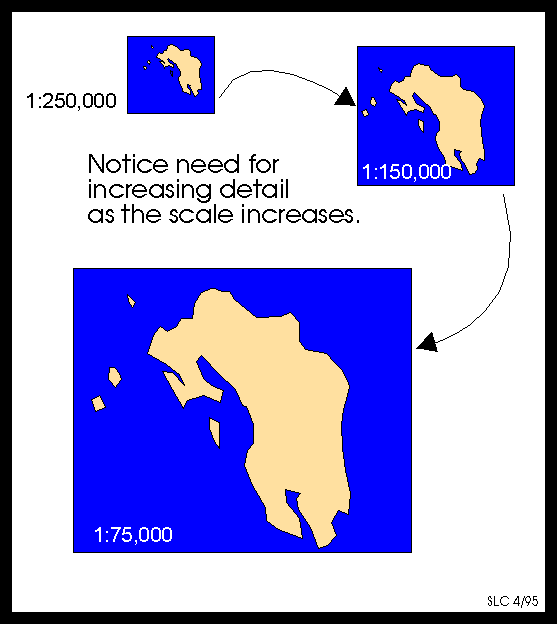 Generalization
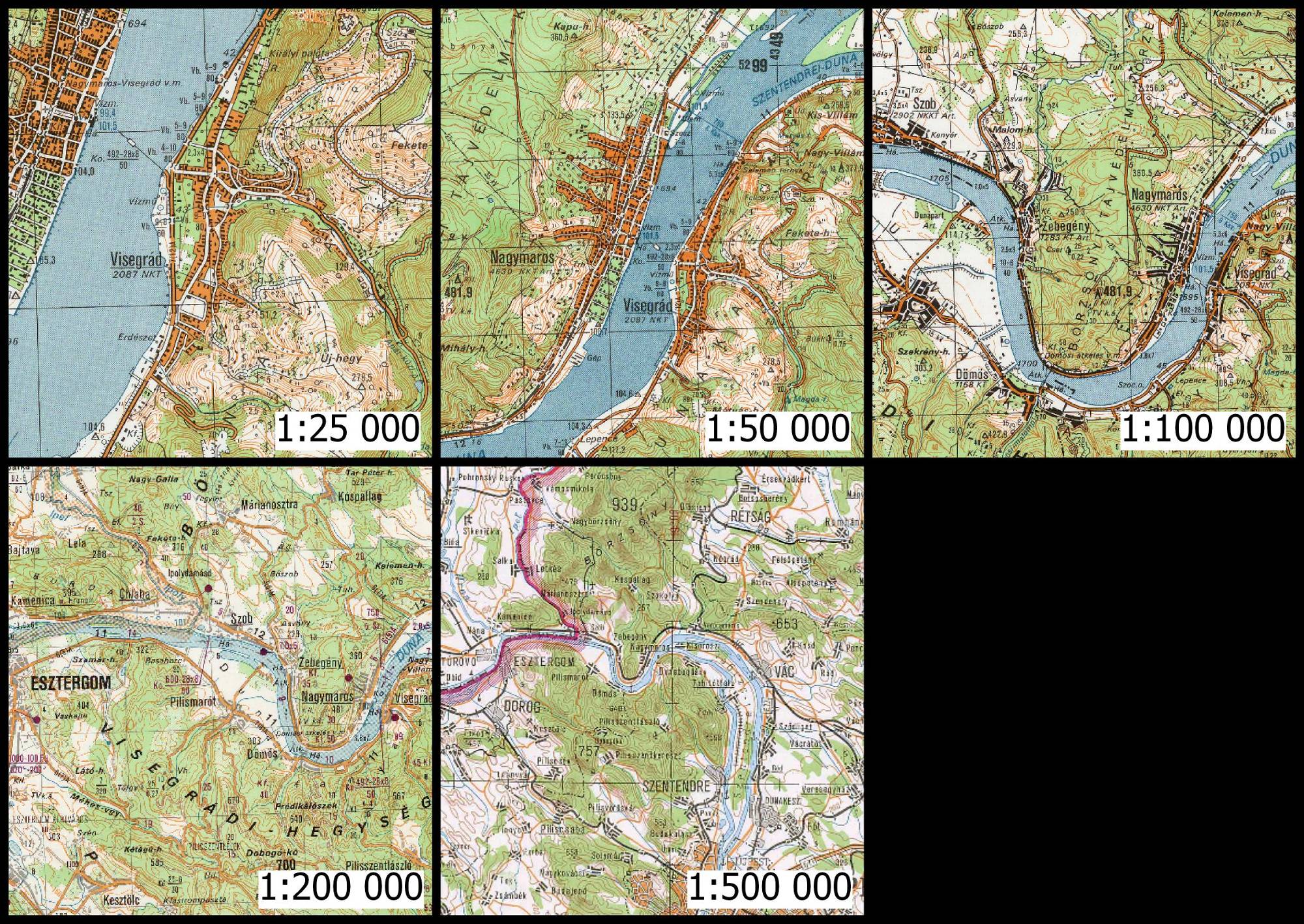 Topographic map series (Gauss-Krüger maps)
Source of figures: FARAGÓ IMRE: TÉRKÉPSZERKESZTÉS-TERVEZÉS (4)
Data resolution, Multi-scale DB
Data resolution is related to the scale, which indicates the granularity of the data that used in mapping.

Multi-scale databases/Multi-resolution datasets:
Every, smaller scale maps generate from the master database.
National Mapping Agencies!
[Speaker Notes: Optimal case: the data distribution is quite uniform.
National Mapping Agencies]
Brief history of generalization
Brief history: Eckert, Wright
Max Eckert, Kartenwissenschaft (1921): Cartography is an academic science. 
„In generalizing  lies the difficulty of scientific map making, for it no longer allows the cartographer to rely merely on objective facts but requires him to interpret them subjectively.”
John K. Wright, 1942: He identified two major components of the generalization process: simplification (reducing information), and amplification (enhancement the sparse information).
Brief history: Raisz, Robinson
Erwin Raisz, 1962: 
generalization=combination, omission, simplification (delete or reduce the unnecessary information)
Arthur Robinson, 1978: 
generalization=selection 
(preprocessing);
 simplification + classification + 
Symbolization (graphics encoding)
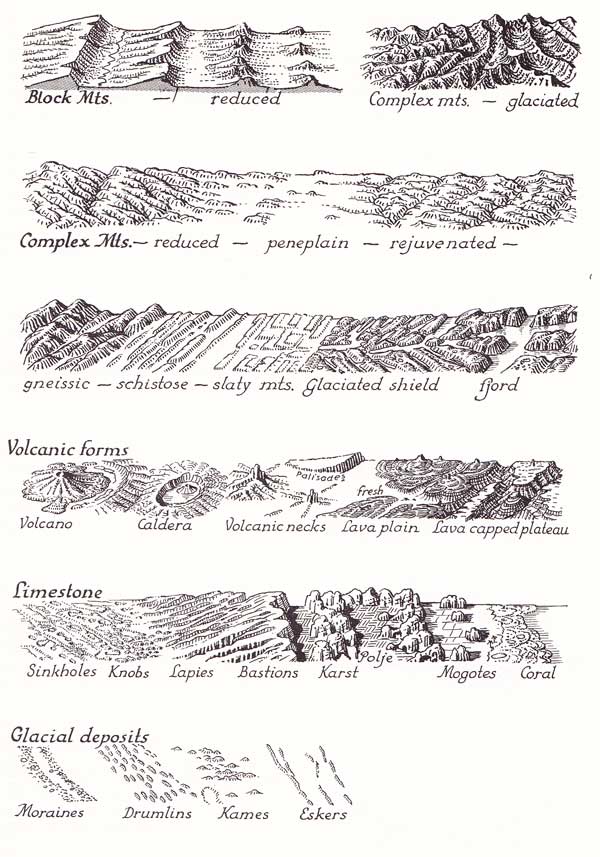 [Speaker Notes: Omission=elhagyás
Symbolization>graphic encoding
Simplification>delete/reduce the unnecessary information]
Kilpeläinen 1997
Tiina Kilpeläinen
Digital Landscape Model (DLM): large scale model/master database of the Earth
cannot visualize

Digital Cartographic Model (DCM): derived from DLM through generalization and graphic symbolization.
Brassel & Weibel 1988
Their model based on terrain generalization 
(different terrain types, scales, map purposes) inplement to this strategies in an automated environment.
Structure recognition
Process recognition
Process modeling 
Process execution
Data display and evaluation of result
[Speaker Notes: Process recognition: generalization operators parameters> if we know them we can transform the source data.
Process  modeling compile the rules and procedures Algorithmic]
Robert McMaster, Stuart Shea 1992
„The generalization process supports a variety of tasks, including:
Digital data storage reduction
Scale manipulation
Statistical classification and symbolization
Why to generalize? Theoretical objective
When to generalize? Cartometric evaluation
How to generalize? Fundamental operations
Why to generalize?
REDUCING COMPLEXITY
Maintaining spatial accuracy, aesthetic quality, attribute accuracy, logical hierarchy, consistently applying the rules of generalization
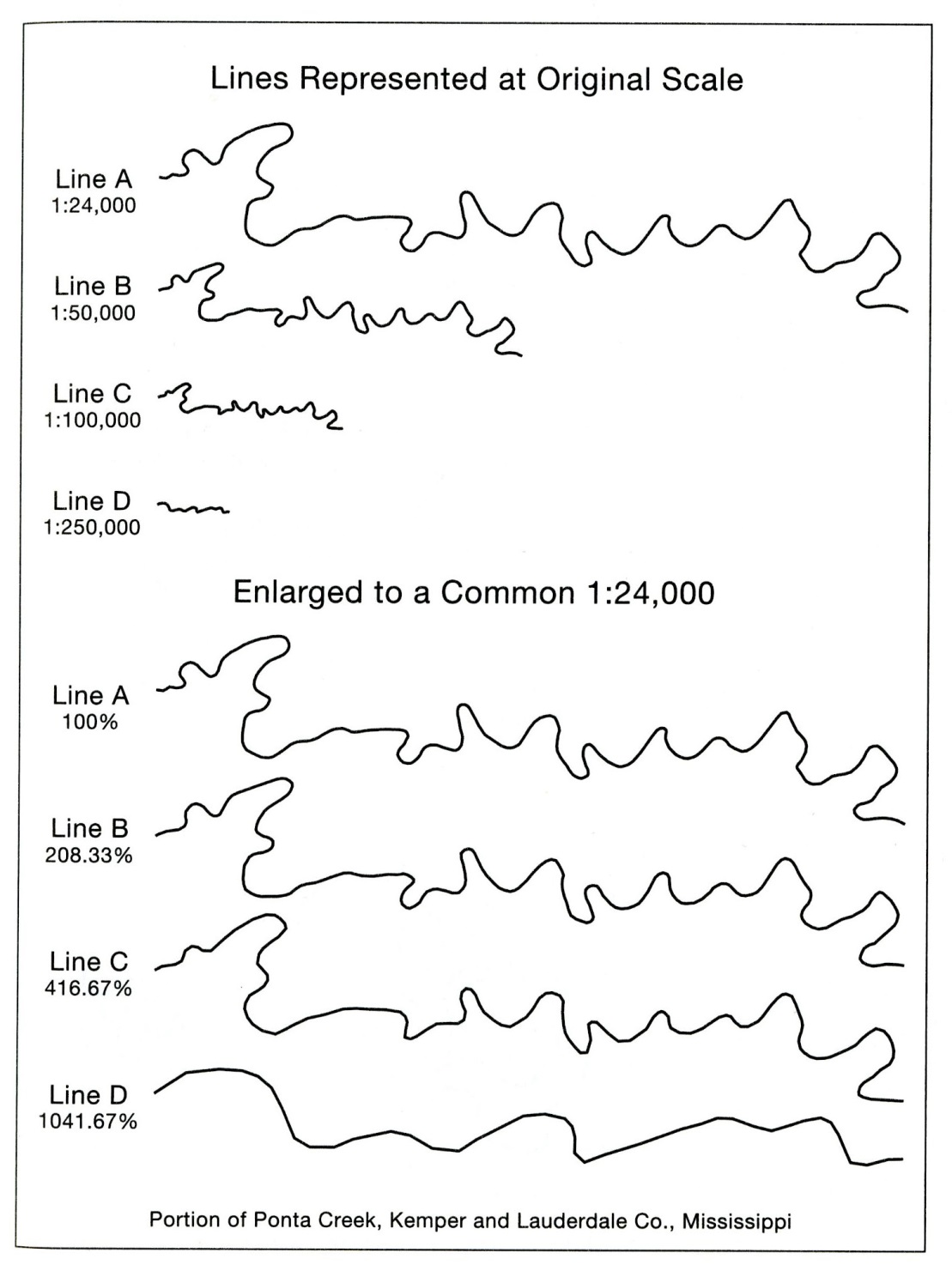 Generalization & scales
Example: relationship between cities and scales
 Scale change less than 10x between the original map and the derived one. (Manual! Digital?)
Maintaining the spatial attribute’s accuracy of features. Example: simplification, displacement.  reducing this effects/measure the new „accuracy”
When to generalize?
Congestion (too many buildings)
Coalescence (objects touch each others /displacement/)
Conflict (eliminated bay, city does not lay on the coast)
Complication  (one line is too smooth or too crenulated)
Inconsistency
Imperceptibility
[Speaker Notes: Complication: Barbara Buttenfield> solution: using different tolerance values at each part of the line.]
Basic types of measures
Procedural measures: 
Control the process of generalization
Selecting simplification algorithm
Modifying the tolerance value along the feature 
Asses the set of polygons, which are considered
Feature undergo to the limit where the representation change
Compute the curvature the line segment
Quality assessment measures:
Overall quality of gen.
McMaster and Shea 1992, Classification of measures
Density measures:  multifeature relationships, number of points, lines, area features per a unit area. (Blocks in a metropolitan area)
Distribution measures: overall spatial configuration (stream network distribution)
Length and sinusoity measures: total length, average number of coords, standard deviation per map unit. Angular change per map unit, angular change per angle, sum of positive and negative angles…
Shape measures: form of objects, features can be represented at the new scale.
Distance measures: shortest perpendicular distance/shortest eucledian dist., line buffer to line buffer; line to line
Gestalt measures: structural relationship between elements, (closure, continuation, proximity, similarity)
Types of generalization process
Simplification/smoothing 
Displacement 
Enlargement
Aggregation
Selection
Classification
Exaggeration
Fundamental operations 1.
Fundamental operations 2.
Deriving maps
Base maps are topographic maps or other databases in the most cases.
If the scale is smaller we have to reduce the information The correctness and completeness have to be limited.
Simplification
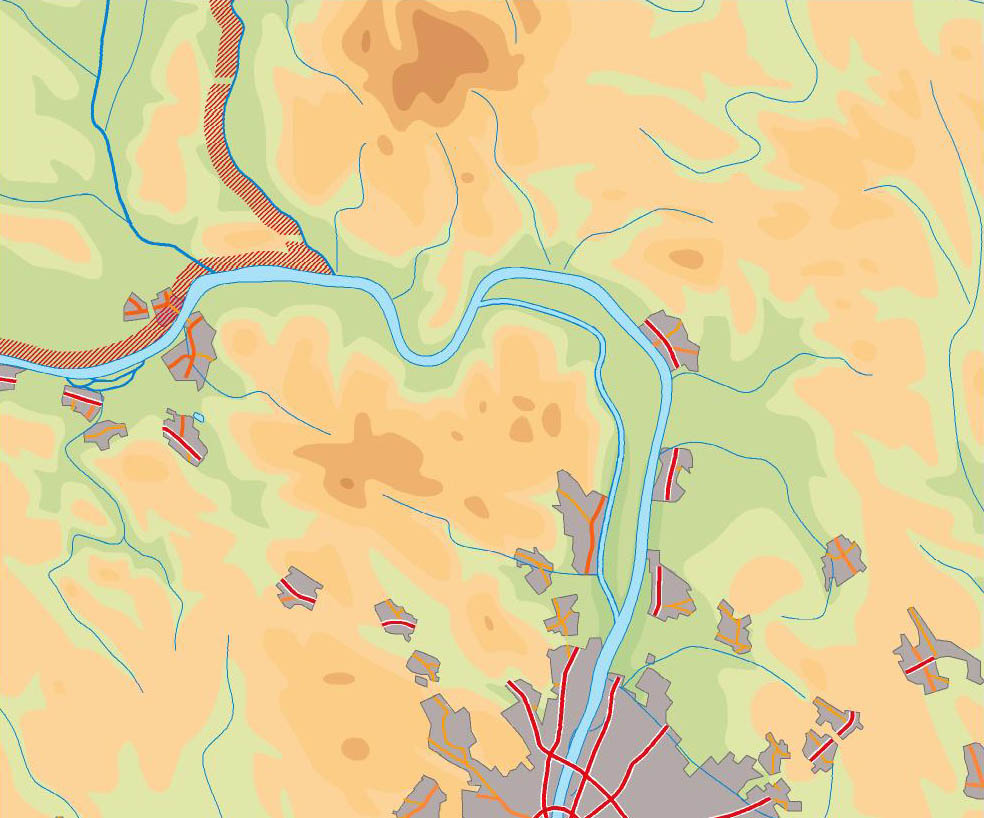 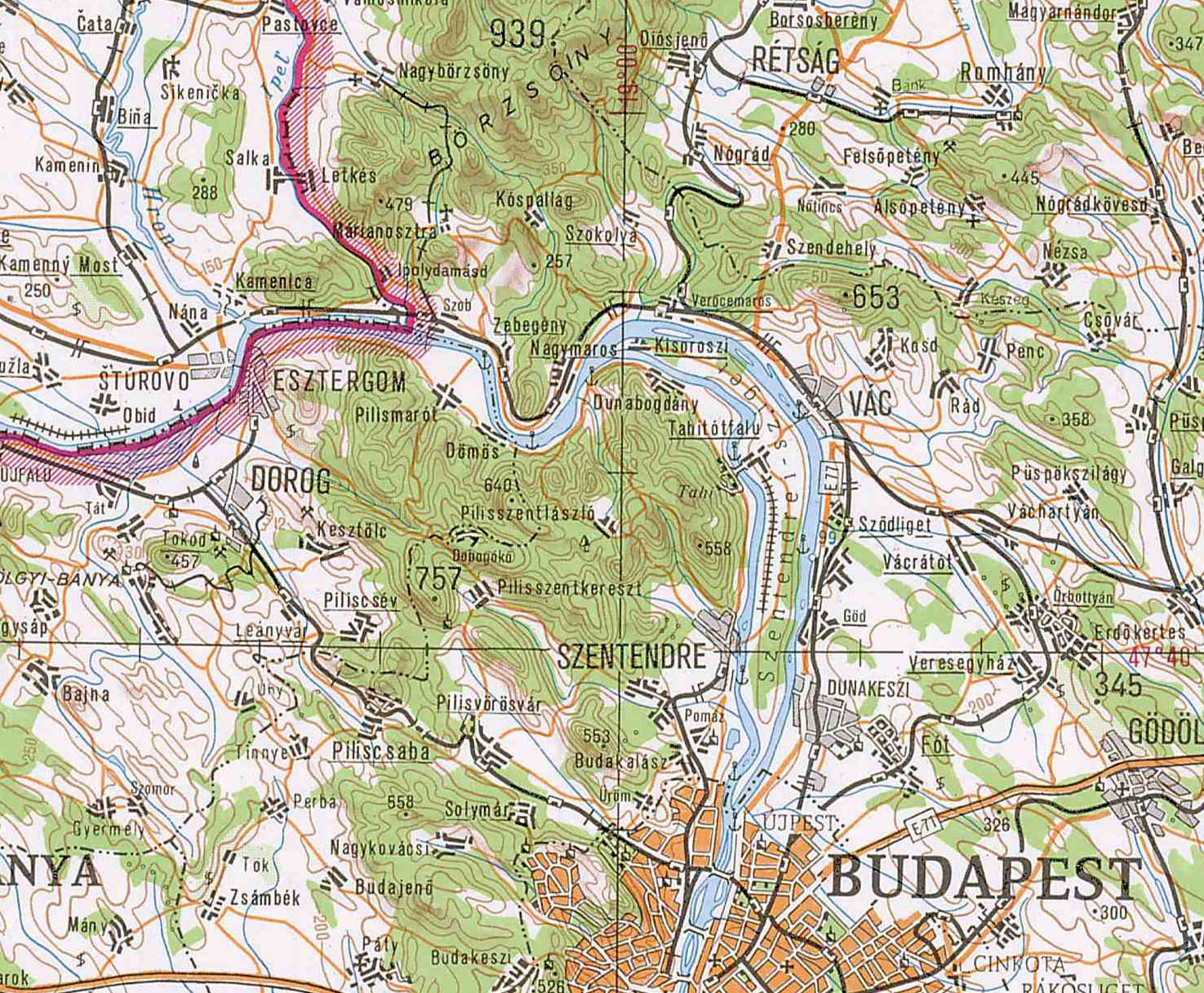 Simplification of settlements at 1:500 000
Source of figures: FARAGÓ IMRE: TÉRKÉPSZERKESZTÉS-TERVEZÉS (4)
[Speaker Notes: Simplification of shape of lines.  Deleting unnecessary coordinates. Keeping the geometry, similar to the real one, while eliminating the maximum number of points.]
Exaggeration
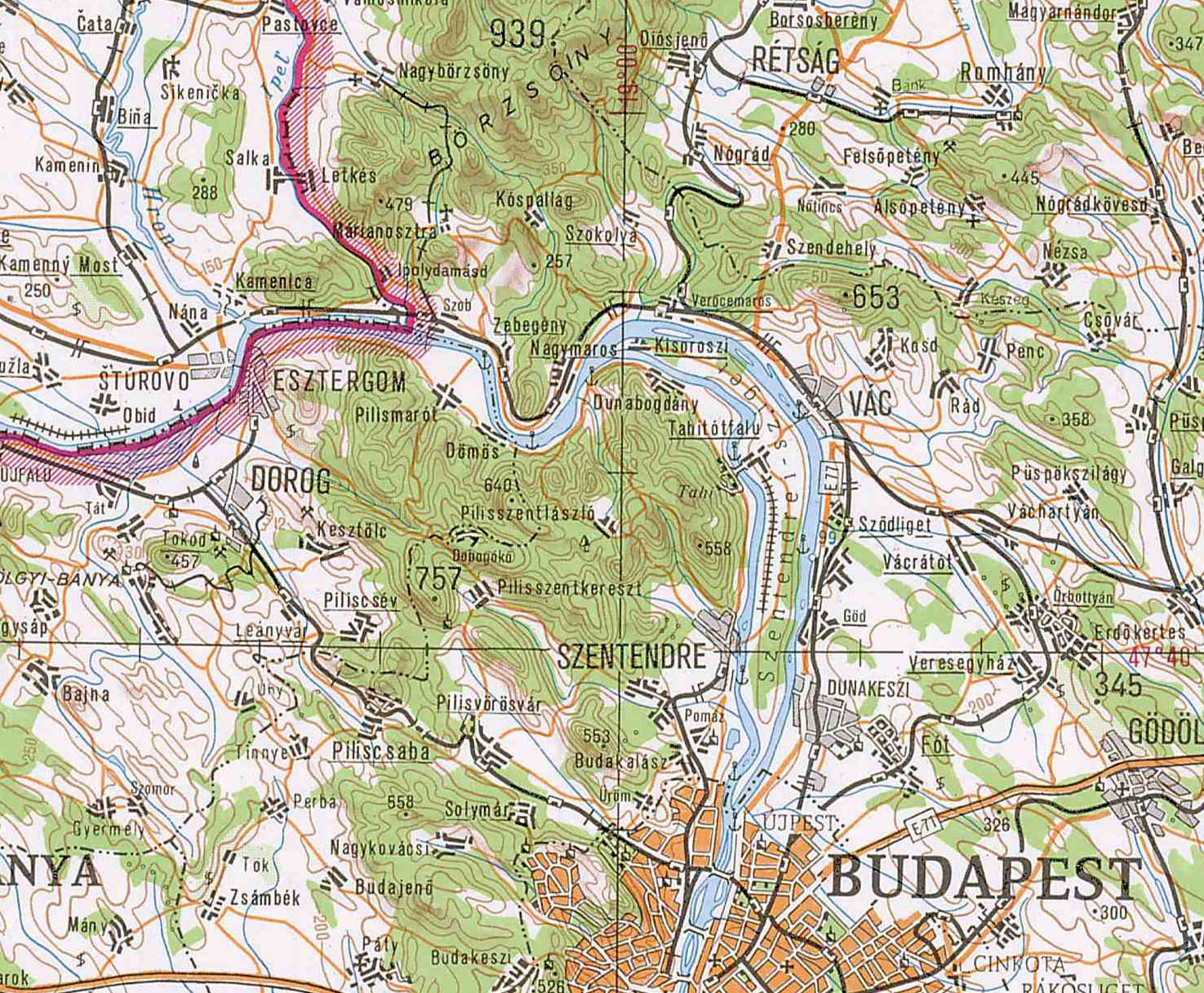 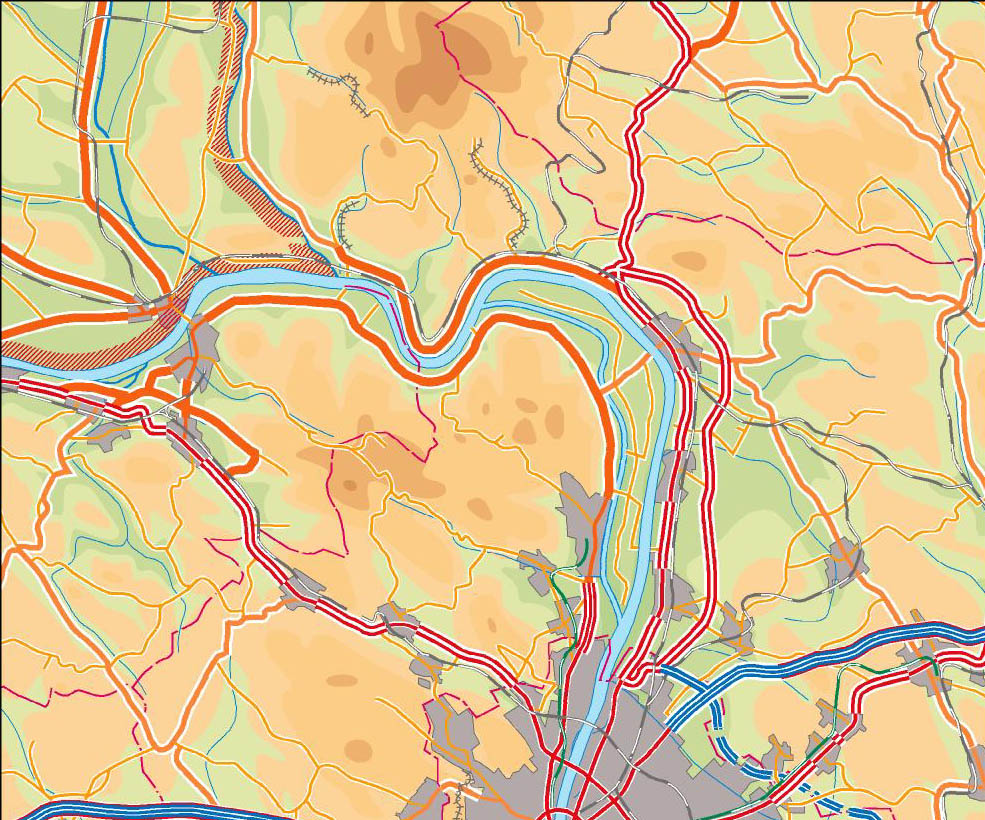 The roads are wider than in reality
Source of figures: FARAGÓ IMRE: TÉRKÉPSZERKESZTÉS-TERVEZÉS (4)
[Speaker Notes: Exaggeration is often used operator to maintain the clarity of the map object at smaller scale. For example a bay inlet]
Displacement
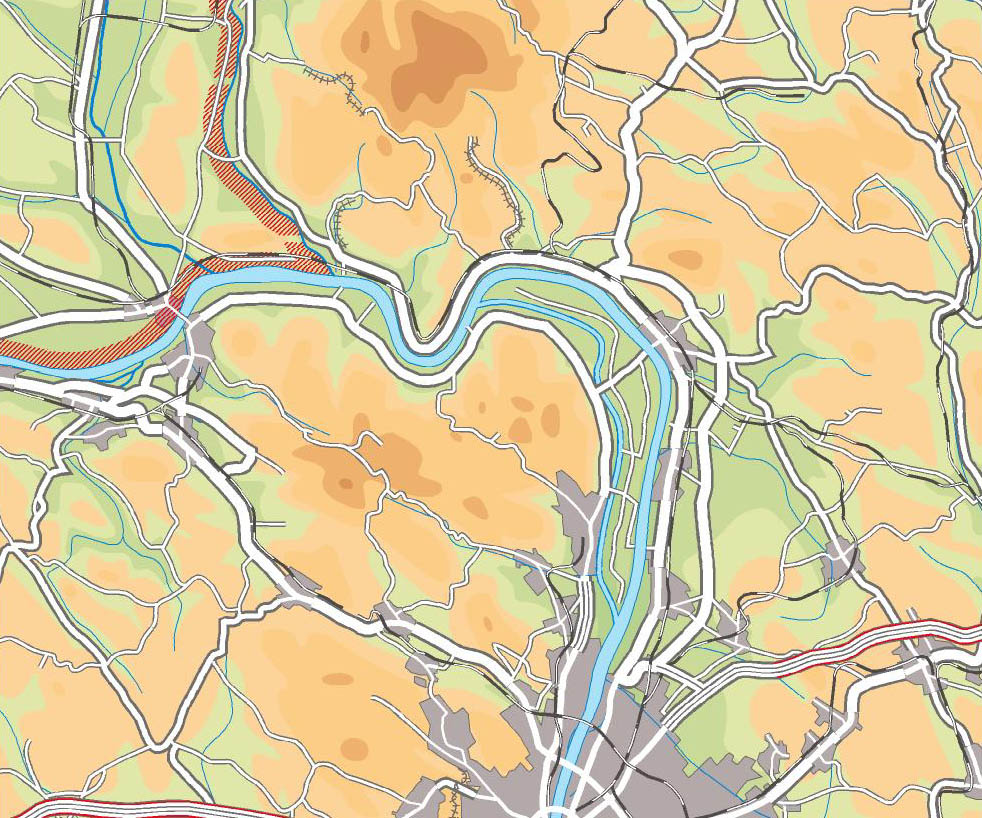 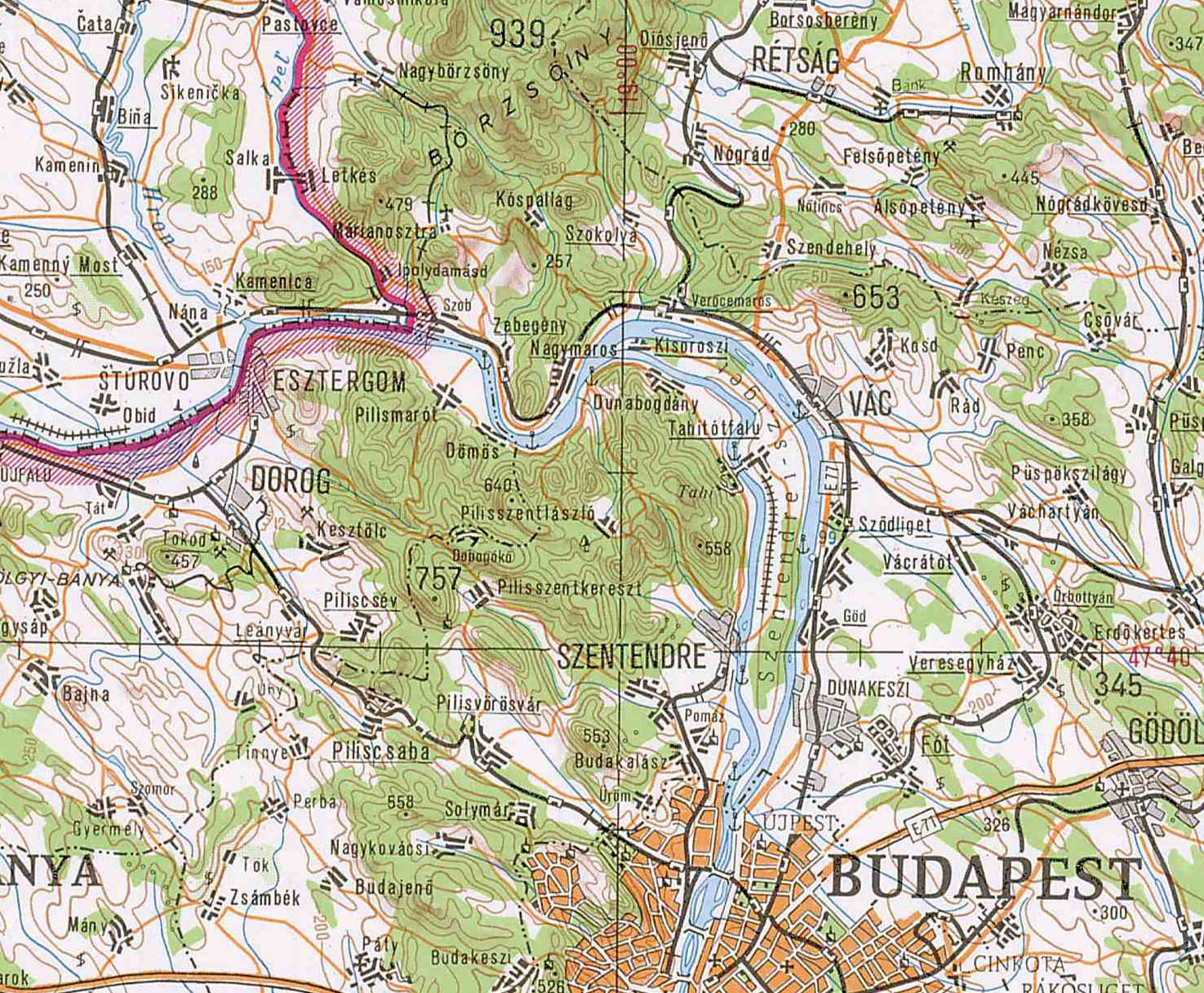 Source of figures: FARAGÓ IMRE: TÉRKÉPSZERKESZTÉS-TERVEZÉS (4)
[Speaker Notes: The objects are too close to each other. In the case of figure the river is staying fixed, but the road and the railway are shifted.]
Amalgamation
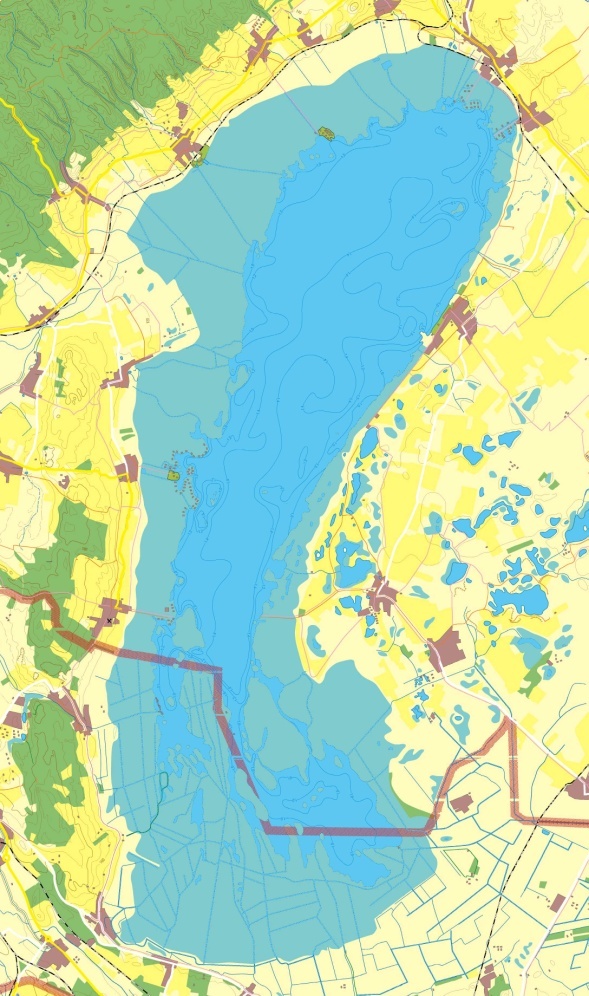 The area covered by reed are amalgamated with moors or lands.


Do not cluster islands or peninsulas
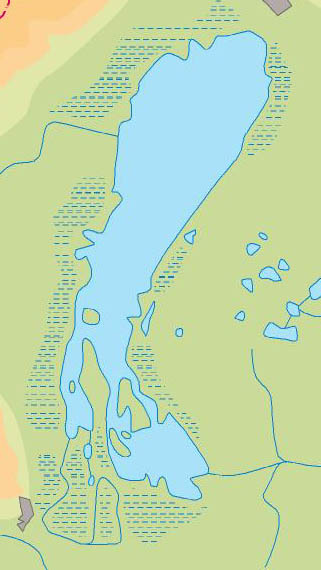 1: 100 000 	1:500 000
Source of figures: FARAGÓ IMRE: TÉRKÉPSZERKESZTÉS-TERVEZÉS (4)
[Speaker Notes: Amalgamation is the process of fusing nearby polygons. The attributes are same or similar.]
Selection
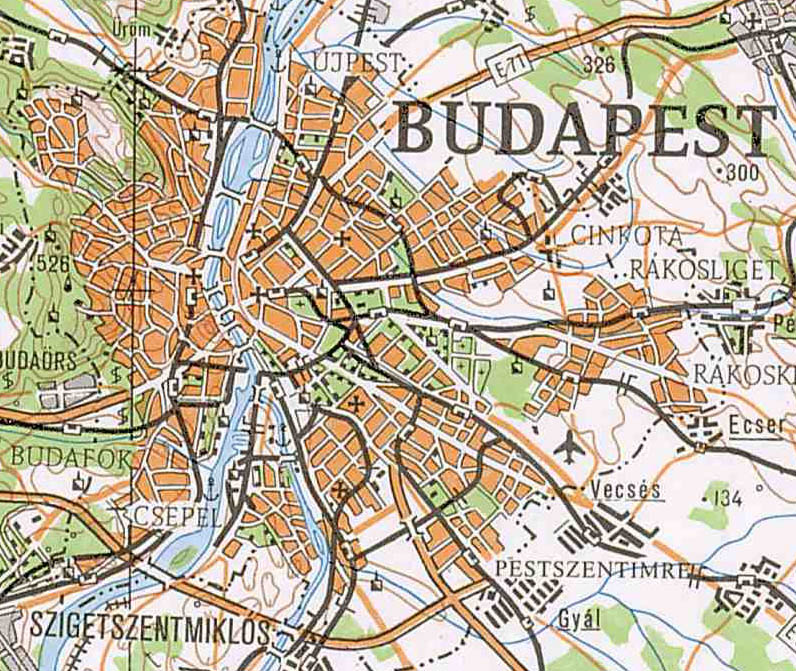 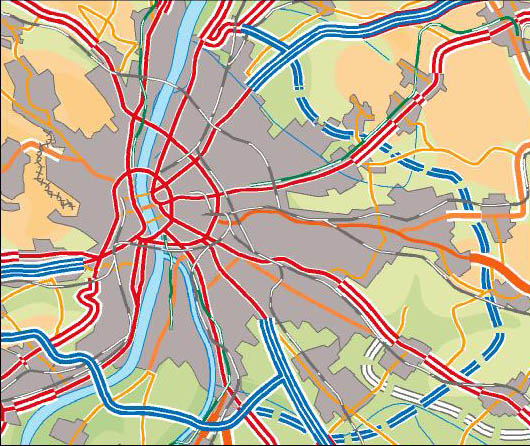 Selection of main roads inside of city
Source of figures: FARAGÓ IMRE: TÉRKÉPSZERKESZTÉS-TERVEZÉS (4)
Collapse
[Speaker Notes: Changing the simbolization of object.The original object is too small to represent its geometry.]
Enhancement
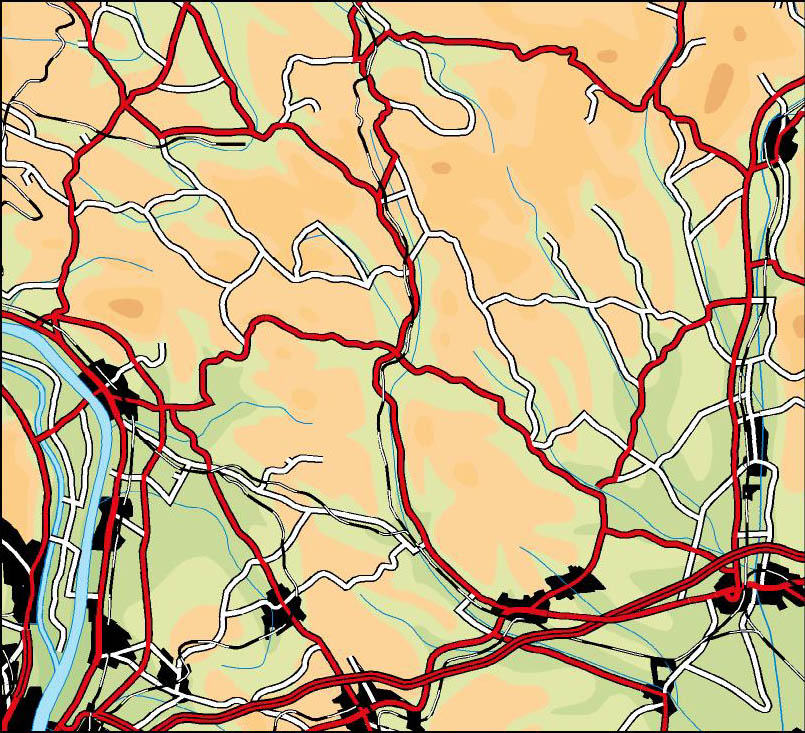 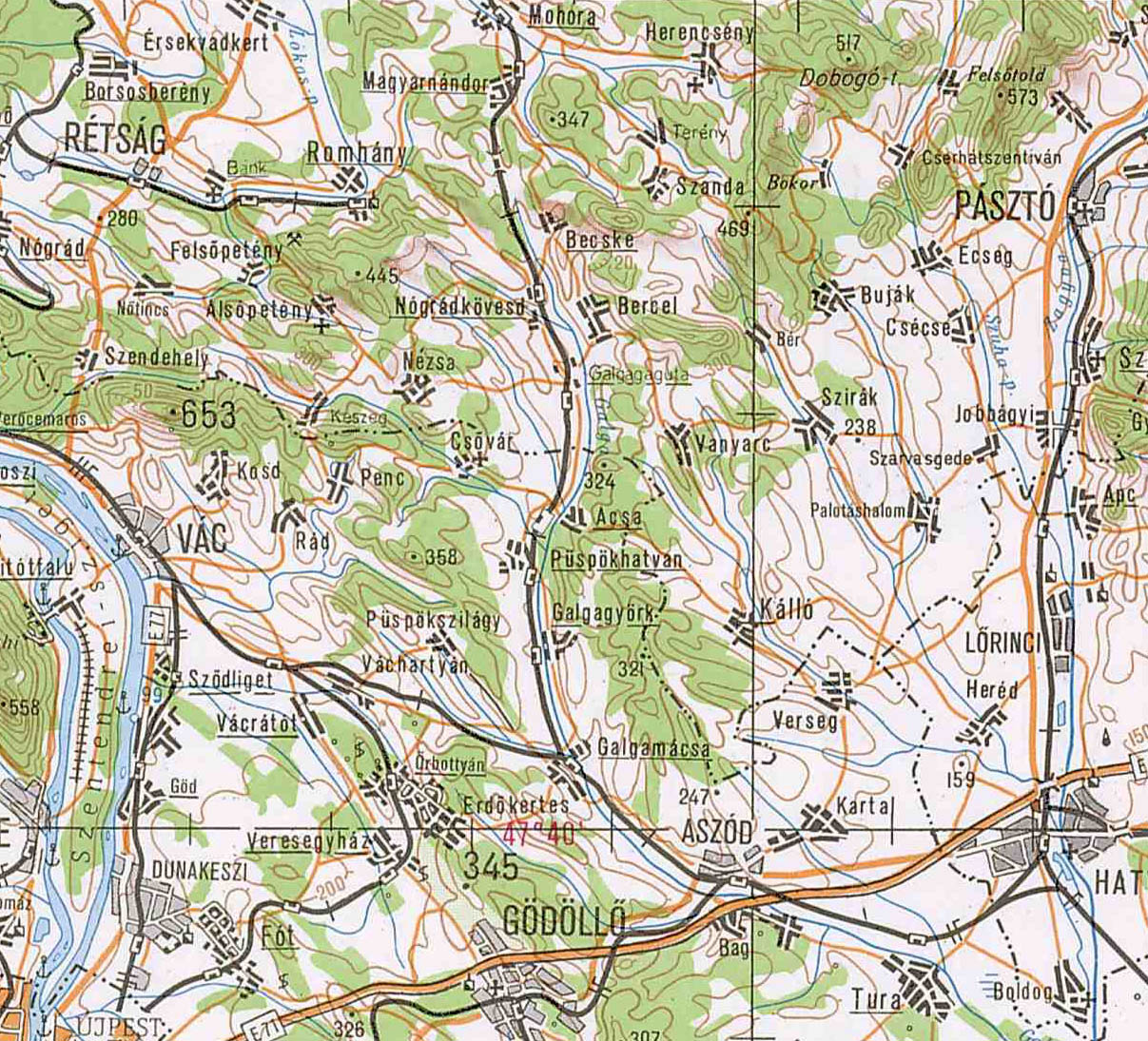 Source of figures: FARAGÓ IMRE: TÉRKÉPSZERKESZTÉS-TERVEZÉS (4)
[Speaker Notes: Emphasize the importance of an object. For instance a bridge with symbol.]
Smoothing
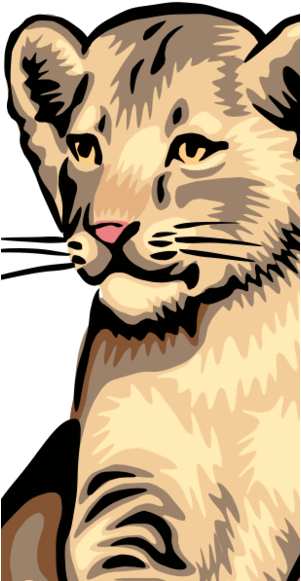 [Speaker Notes: Smoothing of too angled or peaked parts of an object.]